Panorama sobre 
consumo de informação
Ecossistema Midiático
*Veja as anotações do slide para obter as instruções da página
[Speaker Notes: Ao listar todos os colaboradores de projeto, use vírgulas ou marcadores]
Primeiro vídeo no You Tube: “Me at the zoo” (“Eu no zoológico”), postado por um dos fundadores, Jawed Karim.
O vídeo tem 19 segundos e ele diz onde está e que “os elefantes são legais por suas trompas””: https://www.youtube.com/watch?v=VVOB9Hg_RWw
 O vídeo ensina que “vocês podem gravar qualquer coisa”, não é preciso ter qualquer relevância social/cultural.
2005 You Tube
2006
[Speaker Notes: Insira o mapa da sua colônia (desenhe, pinte ou crie-o no PPT, use sua criatividade!)

Inserir -> Imagens de fotos
Desenhar à tinta digital
Inserir -> Formas, se deseja criar no PPT

Todas as montanhas, cidades/vilas, corpos de água/vias navegáveis, pontos de referência, etc. devem ser claramente identificados]
Fenômeno das “bolhas” (2011)
[Speaker Notes: Insira o mapa da sua colônia (desenhe, pinte ou crie-o no PPT, use sua criatividade!)

Inserir -> Imagens de fotos
Desenhar à tinta digital
Inserir -> Formas, se deseja criar no PPT

Todas as montanhas, cidades/vilas, corpos de água/vias navegáveis, pontos de referência, etc. devem ser claramente identificados]
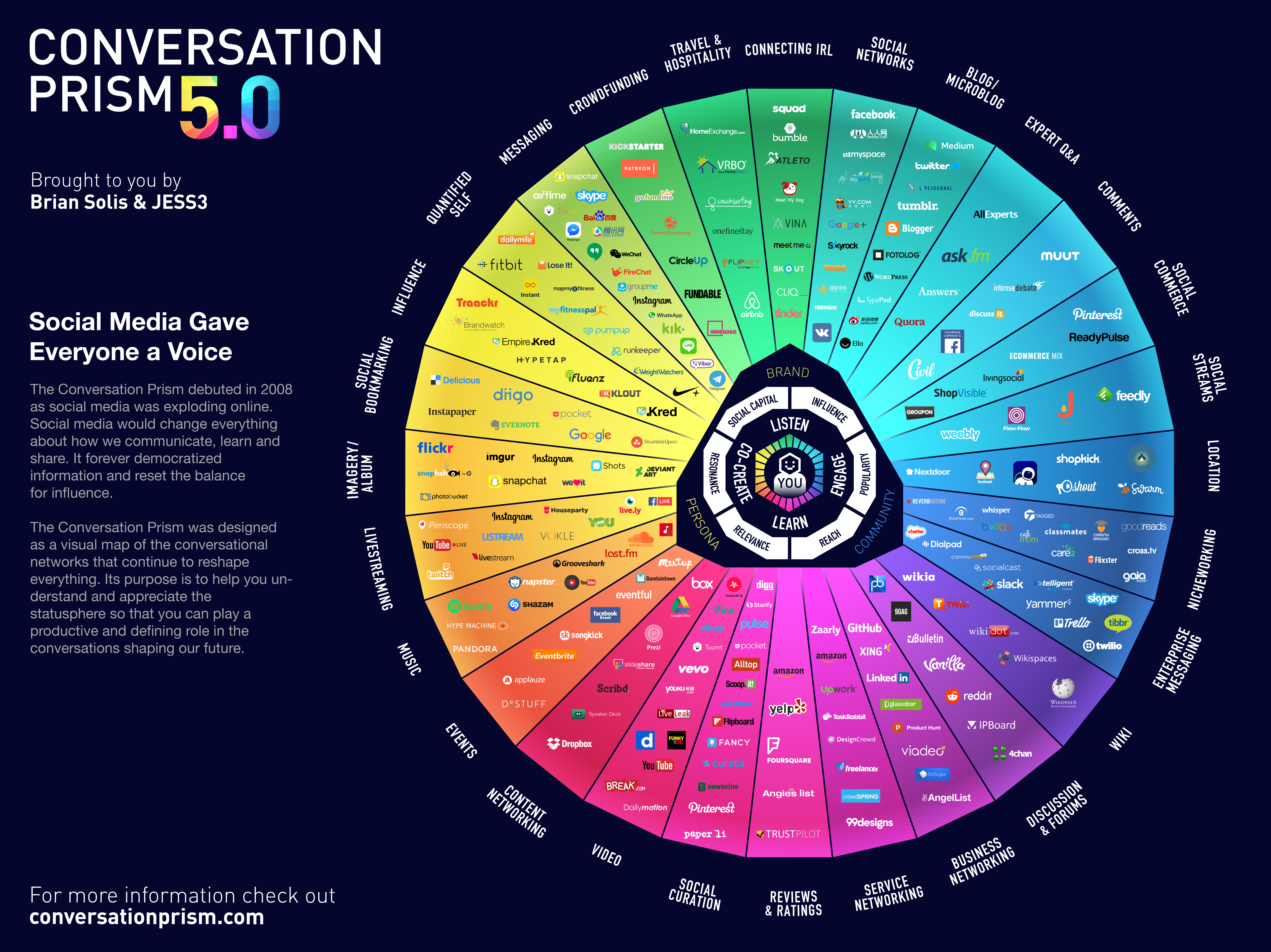 Dinâmica
INPUT
PROCESSAMENTO
OUTPUT
Usuários “inputam” dados nestas diversas plataformas / formatos de comunicação digital, gerando dados e metadados.
Os ALGORITMOS, que são cálculos baseados, em sua maioria, na preferência dos inputs no sistema feito pelas pessoas (mas não só), processam estes dados e metadados.
O resultado varia de acordo com o formato: resultado de uma busca no Google, o feed de mídias sociais, recomendações de vídeo no You Tube...
[Speaker Notes: Pense nas perguntas listadas acima e responda-as.

Você pode pensar em algo mais em relação à economia e ao comércio que gostaria de acrescentar?]
Novas literacias
DADOS E METADADOS
ALGORITMO
RESULTADO
Bolhas
Recomendações que vão se “radicalizando”no You Tube 
Feeds que mostram um só lado da discussão
Lógica do consumo de informação atual.
Dado: uso do Bilhete Único; busca no Google
Metadado: descrição do meu deslocamento na cidade; perfil de busca
Mesma lógica é aplicada a todo possível input
Os ALGORITMOS, que são cálculos baseados, em sua maioria, na preferência dos inputs no sistema feito pelas pessoas (mas não só), processam estes dados e metadados.
[Speaker Notes: Pense nas perguntas listadas acima e responda-as.

Você pode pensar em algo mais em relação à economia e ao comércio que gostaria de acrescentar?]
Algoritmo é uma codificação em linguagem informática de um procedimento de instruções, cujo processamento será  matematicamente calculado.
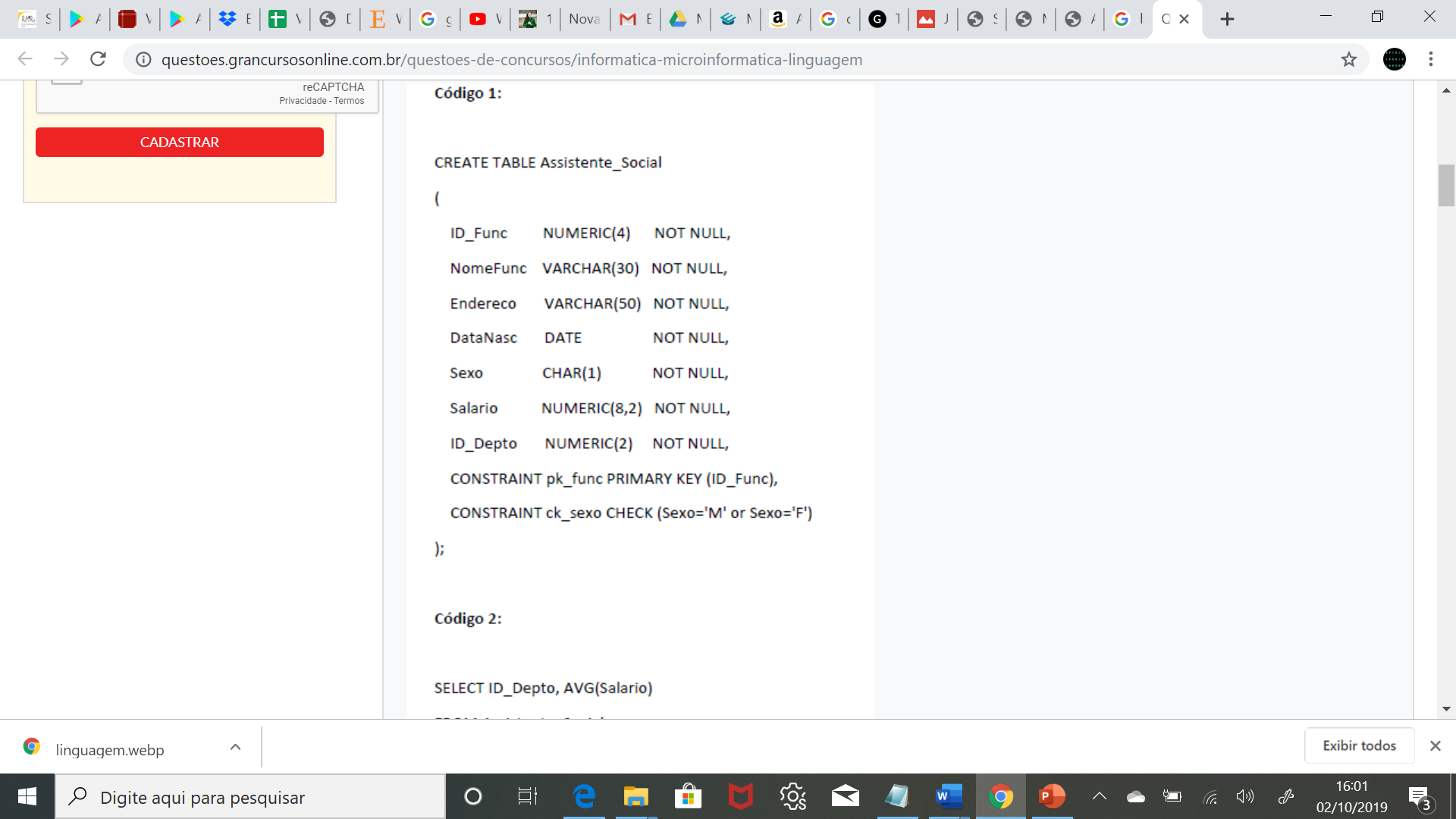 O que é algoritmo?Não é receita de bolo!
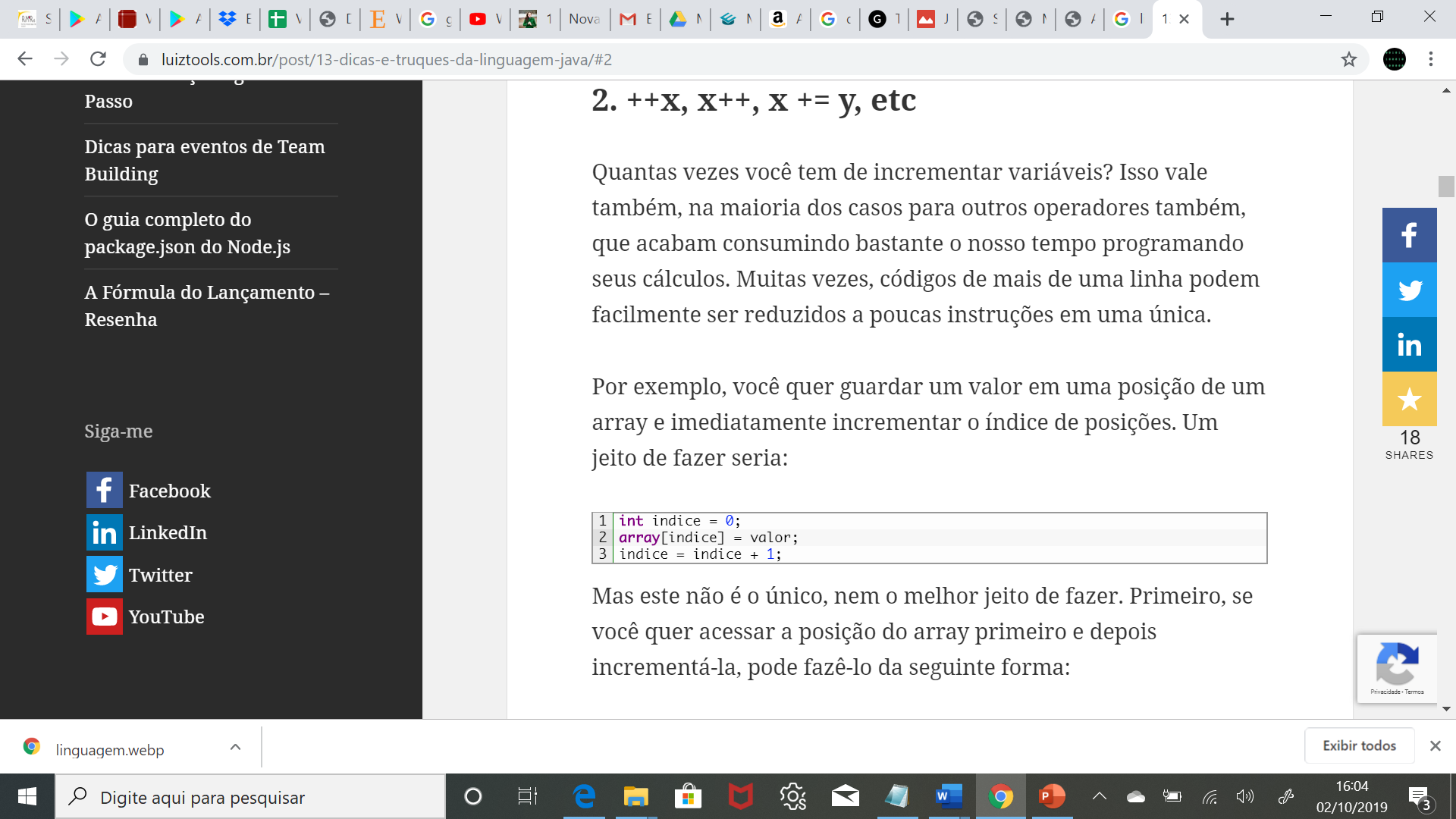 [Speaker Notes: Qual é o nome da música da sua colônia? 

Escreva a letra da música e, se você se sentir criativo, use um programa de computador ou instrumentos para criar a melodia para acompanhar!
Para inserir um arquivo de áudio, clique em Gravação -> Áudio -> Áudio no PC e escolha o arquivo]
1
2
3
Extração de dados
Transformar dados em metadados
Processar com algoritmos
Mapear padrões de consumo objetivo e subjetivo; cruzar estes padrões com a “média” do Big Data.
Ensinar a sociedade que é natural que nossos dados sejam capturados e processados.
Colonialismo de dados (Nick Couldry).
A partir dos dados coletados, gerar metadados possíveis.
4
5
Modelo de Negócio
Orientar para o consumo objetivo / subjetivo
Reforças padrões; gerar novos padrões
Padrões de preferências passam a ser reforçados;
Padrões de inclusão e ou exclusão social também podem ser reforçados.
Consumo: a partir do modelo negócio.
Mas não é só consumo: é processo social como um todo (triagens, policiamento, etc).
[Speaker Notes: Quais são as regras e leis da sua colônia? Pense no que ajuda os colonos a permanecerem seguros e a manter uma colônia saudável e feliz.

Em cada forma...
Nome da regra/lei
Descreva por que é importante para a colônia/colonos
Explique as consequências ao não seguir esta regra/lei

Para adicionar mais formas, clique na última forma e em Ferramentas do SmartArt -> Design -> Adicionar Forma Depois]
“Três duras verdades sobre as redes sociais”
Ronald J. Deibert
Journal of Democracy
“O modelo de negócio das empresas digitais é a vigilância.”
“Três duras verdades”
O modelo de negócio das redes está baseado na vigilância profunda e incansável dos dados pessoais dos consumidores.
Voluntária e conscientemente toleramos esse nível desconcertante de vigilância.
As redes sociais não apenas não são incompatíveis com o autoritarismo como, na prática, estão se mostrando uma de suas ferramentas mais efetivas.
OBS: Personalismo x Instituições
[Speaker Notes: Pense nas perguntas/situações listadas acima e responda-as.

Você pode pensar em algo mais em relação ao transporte que gostaria de acrescentar?]
Ecologia da Mídia
Ecossistema midiático é formado por meios de comunicação e pelas relações que as mídias estabelecem entre si e com a sociedade. “Cada mudança no ambiente afeta os meios, assim como cada novo meio, que ingressa no ecossistema, afeta a sua totalidade” (BARICHELLO; CARVALHO, 2013, p. 63). Referência: https://www.academia.edu/12105615/Ecologia_da_M%C3%ADdia_Media_Ecology_
Perspectiva sistêmica; relaciona sujeitos, instituições, práticas e processos comunicacionais através do estudo dos meios, enquanto ambiente fruto das relações humanas.